IA and Staff Support Workshop
BUCS Competitions and Performance, Events and Governance and Compliance and Teams.
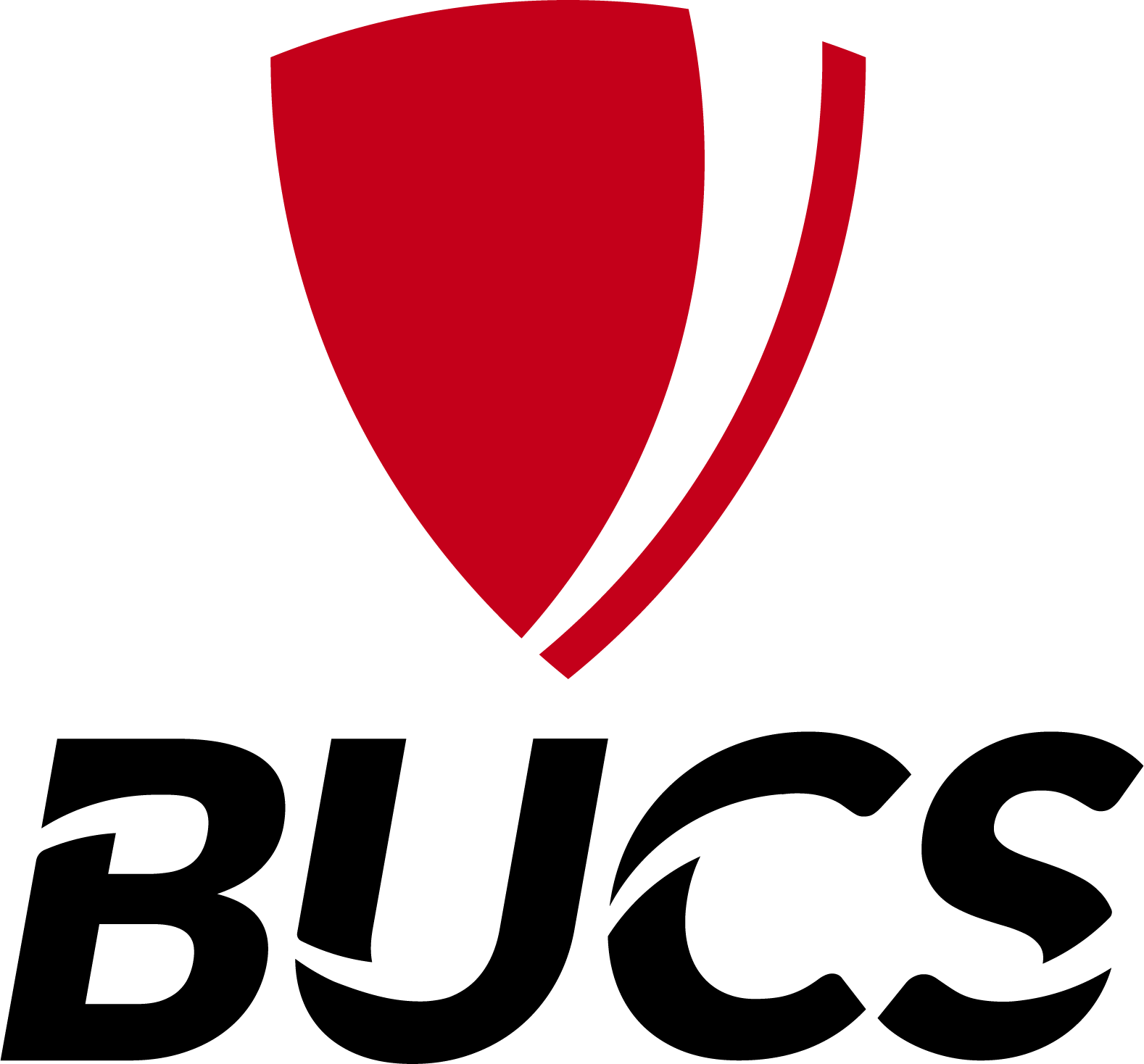 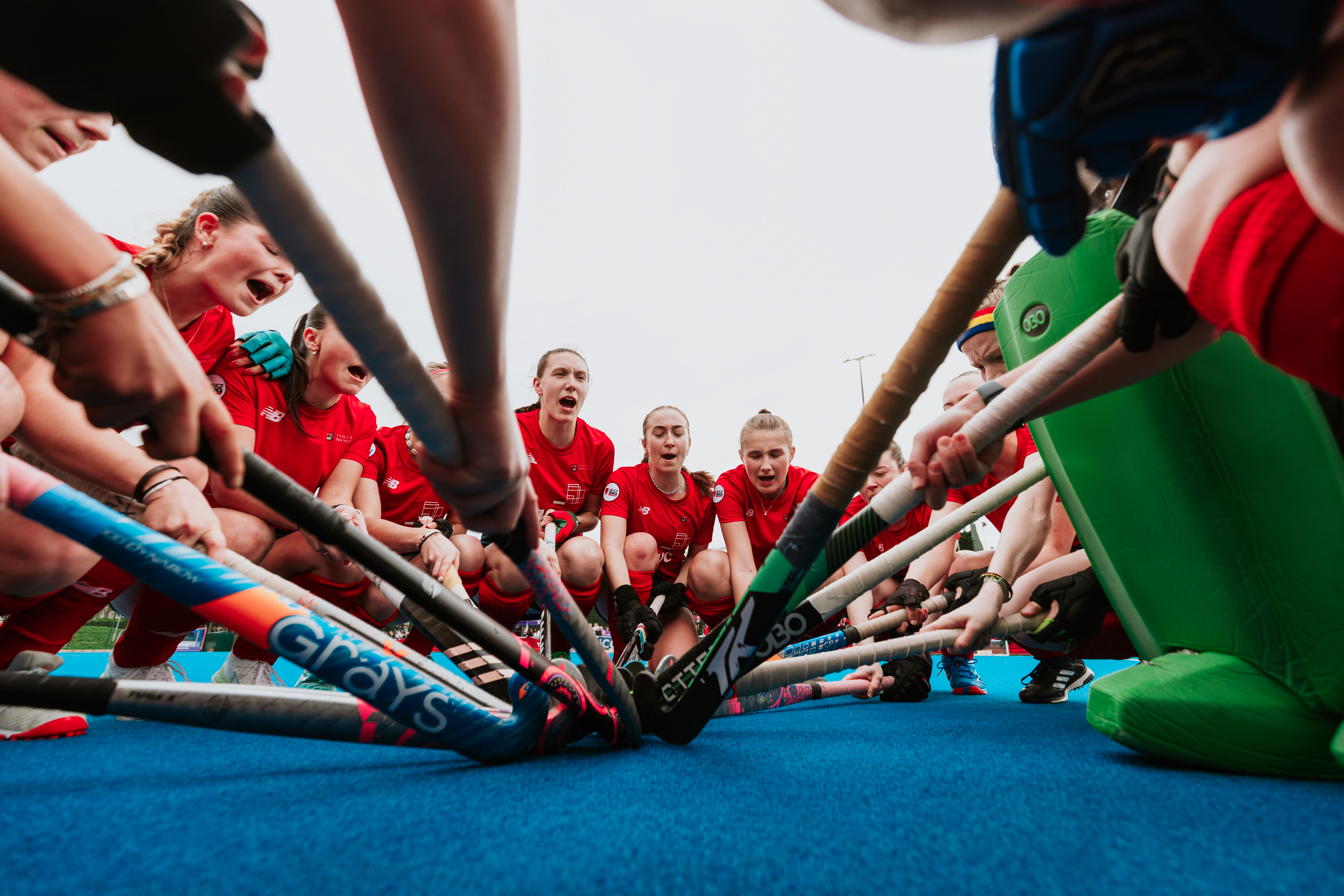 Purpose of the session
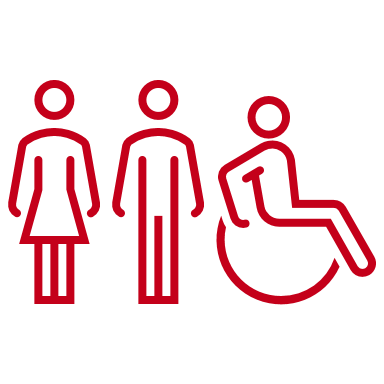 Participants
104,000 in 2023-24 Season.
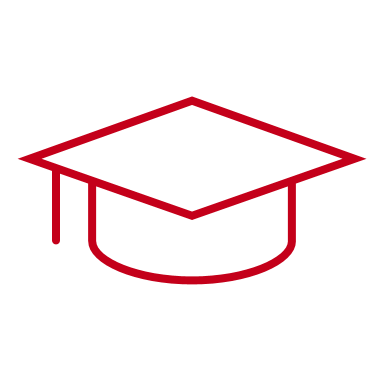 Institutions
161 competed during 2023-24
Season.
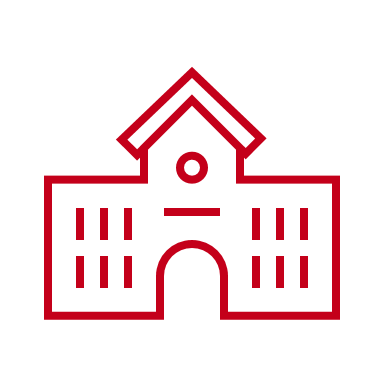 Size Comparison
Circa 70 Institutions have less
than 350 participants.
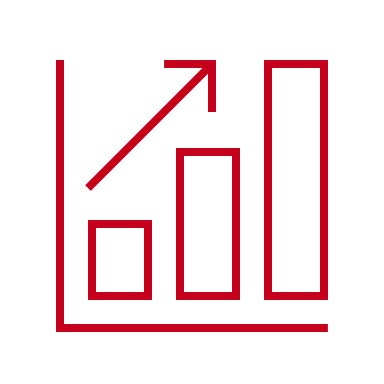 Differing Needs
Varying levels of entries
(1- 20 Teams).
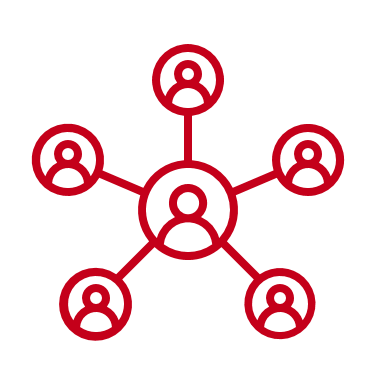 Differing Resources
Dedicated BUCS resource 
vs multiple roles.
2
Season Timelines
3
Term One
August
September
October
November
December
Preseason

BUCS Play Admin – Times, Venues, Fixture Change Requests etc.
Update Contacts and Preferences on MyBUCS and BUCS Play.
Sport Specific Affiliations Launched – Get Started Early.
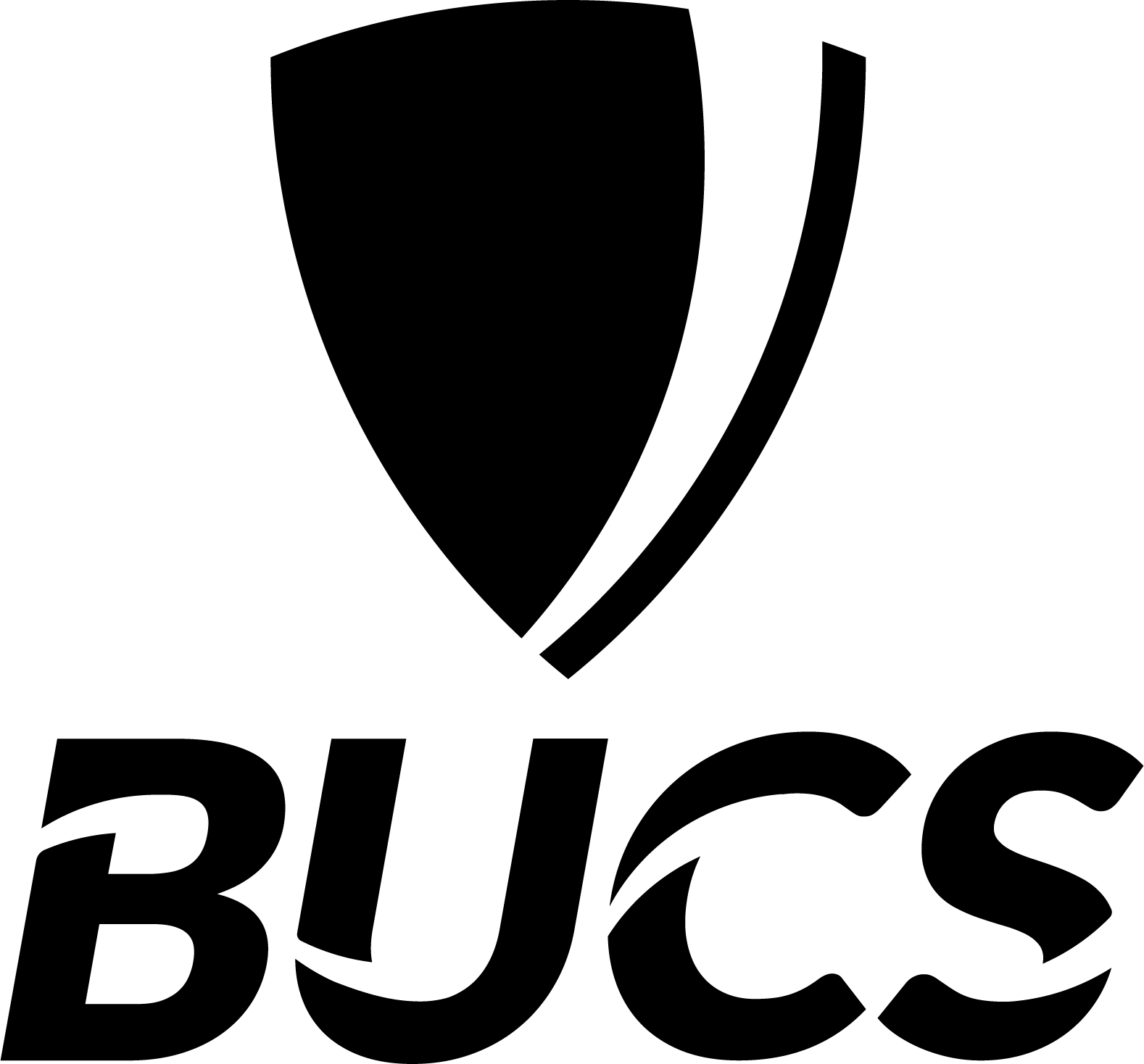 4
Term One
August
September
October
November
December
Term One

BUCS Play Admin – Times, Venues, Fixture Change Requests etc.
Update Contacts and Preferences on MyBUCS and BUCS Play.
Sport Specific Affiliations – First Deadlines.
Some Fixtures Begin.
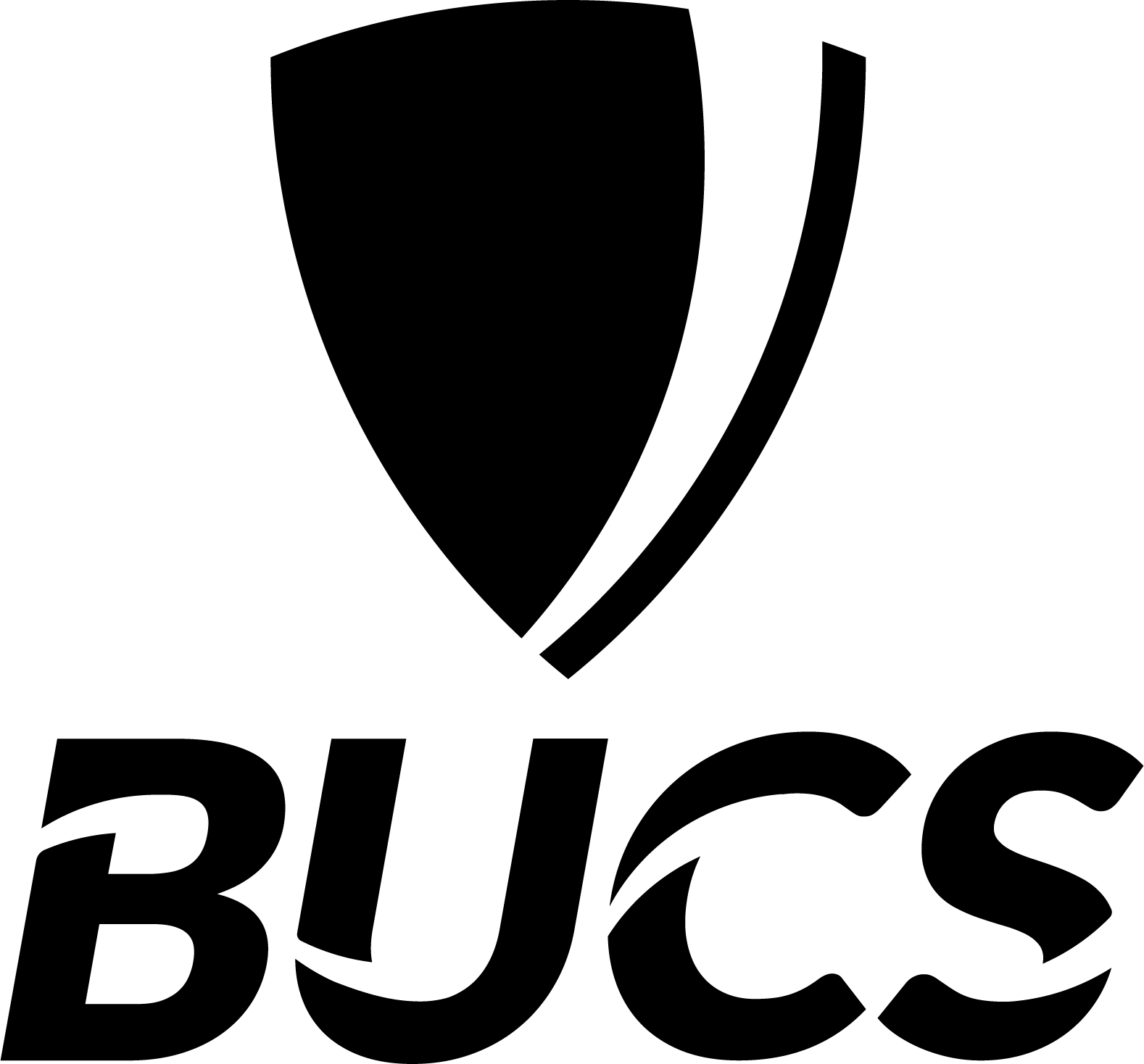 5
Term One
August
September
October
November
December
Term One

All BUCS Fixtures Begin​.
Kick off the Events season with Surf Championships and several Golf Tour Events.
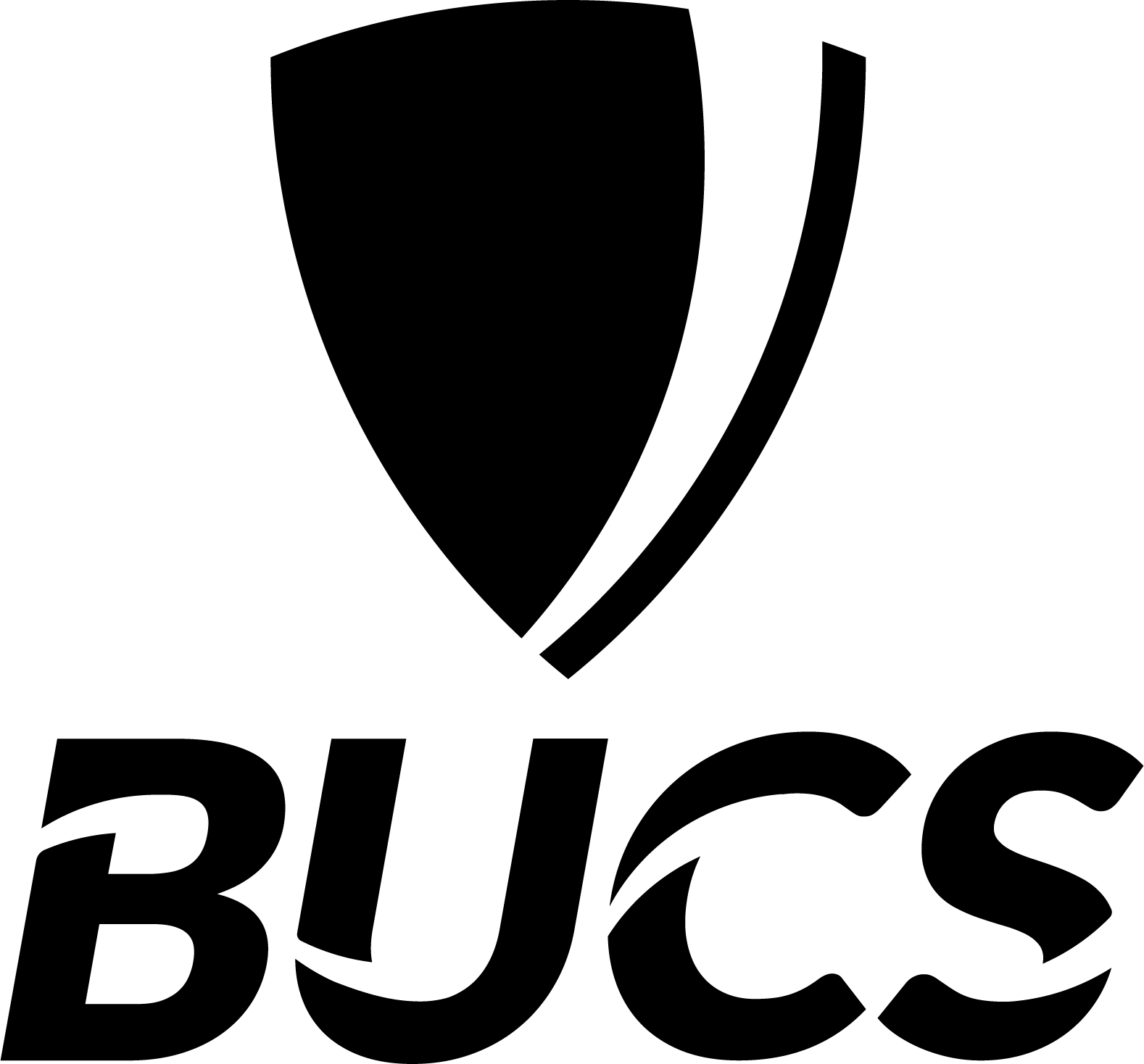 6
Term One
August
September
October
November
December
Term One

BUCS Fixtures Continue​.
Domestic calendar continues with the likes of Short Course Swimming.
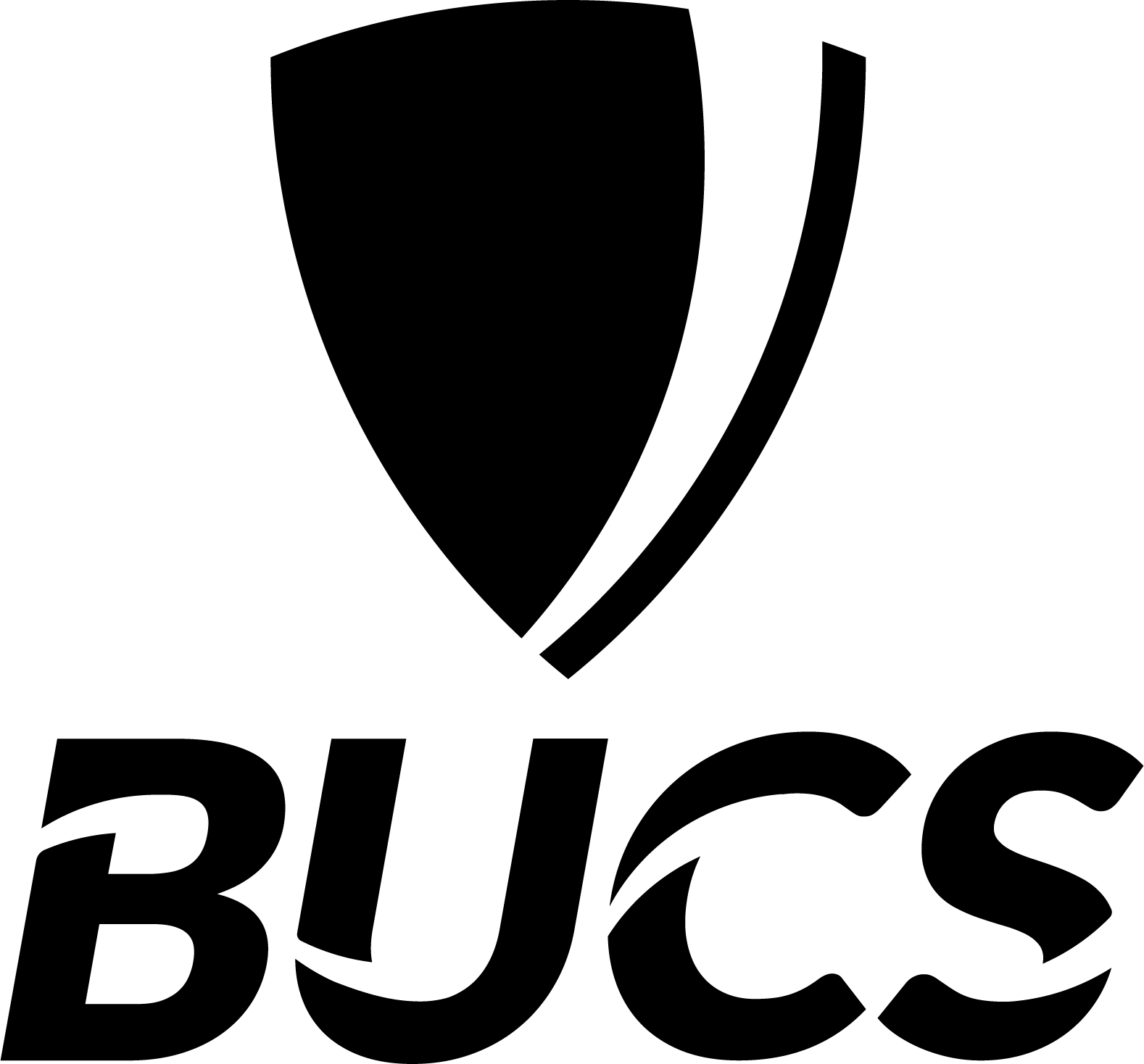 7
Term One
August
September
October
November
December
Term One

Fixtures finish for Christmas Break.​
Final events of Term 1 (weekend of 1 December) – Clay Pigeon Shooting, Table Tennis Individuals and Squash Individuals .
BUCS Cricket Entries Open.
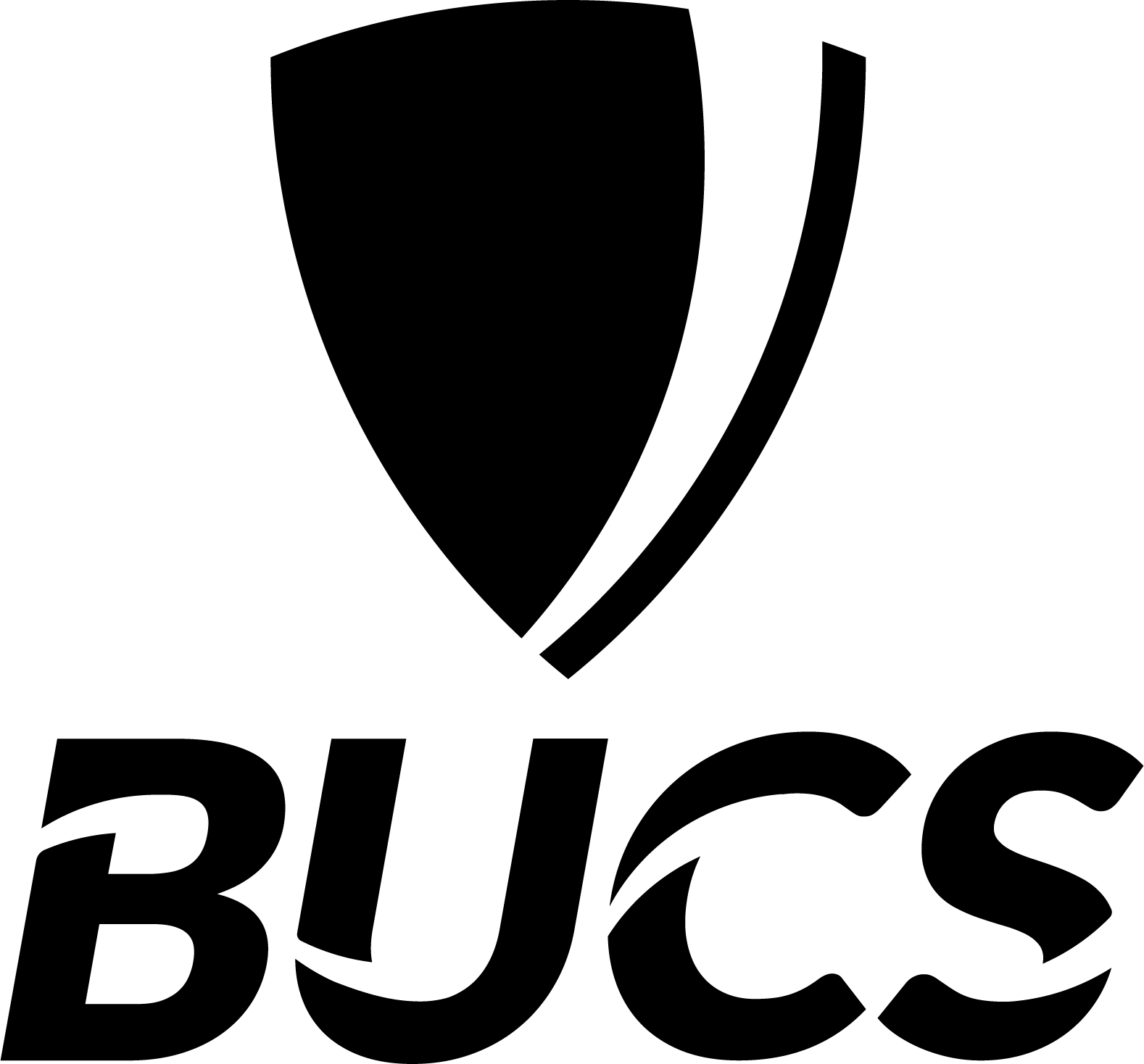 8
Term Two
January
February
March
April
May - July
Term Two

​Not much BUCS Activity​.
Chance to plan for the next few months.
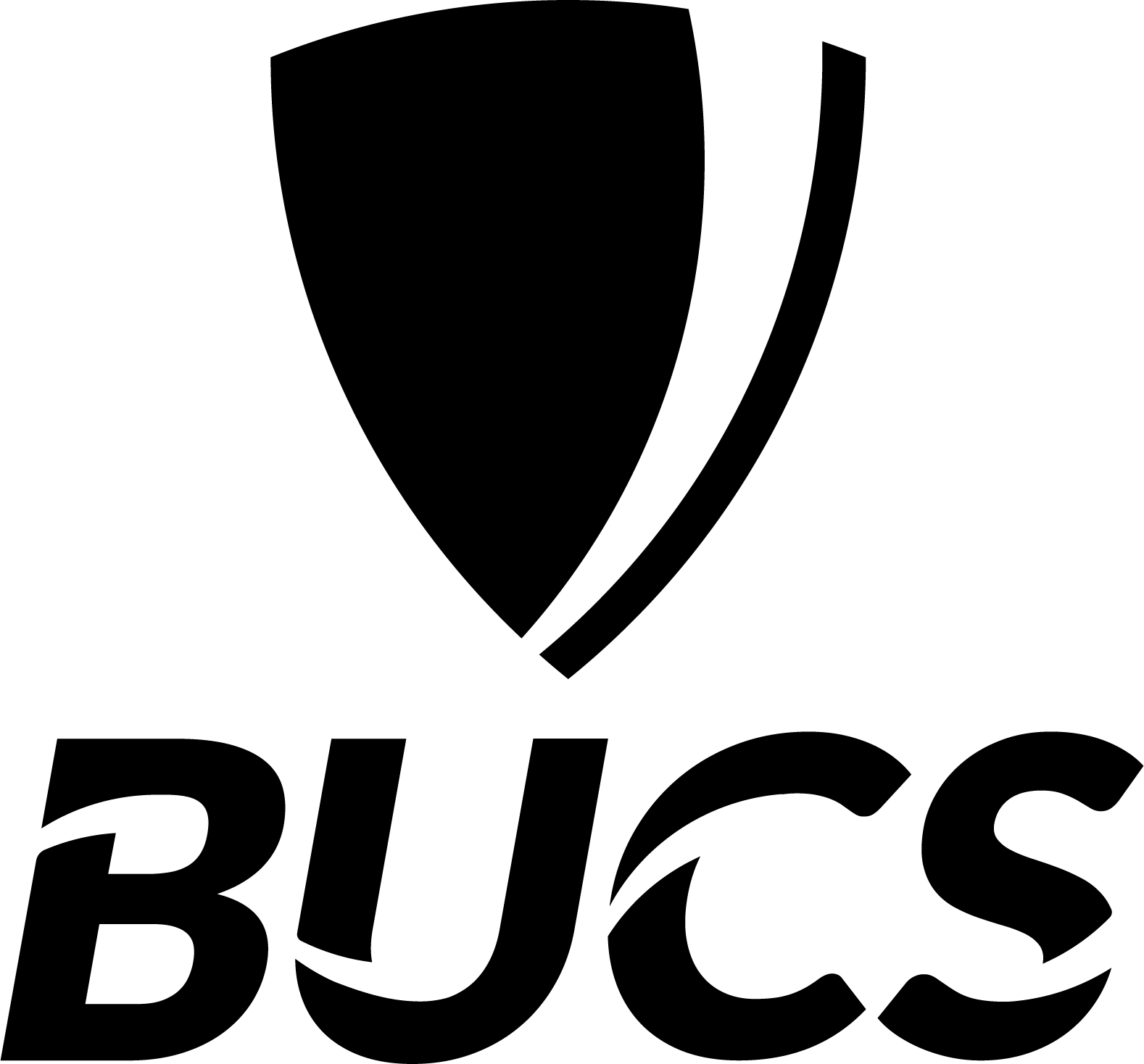 9
Term Two
January
February
March
April
May - July
Term Two

​​BUCS Fixtures resume​.
Indoor Cricket Finals and resume of events season with Cross Country.​
BUCS Nationals – Sheffield 14-16 Feb​.
BUCS Cricket Entries Close​.
BUCS Cricket Leagues Published​.
Some League Deadlines.
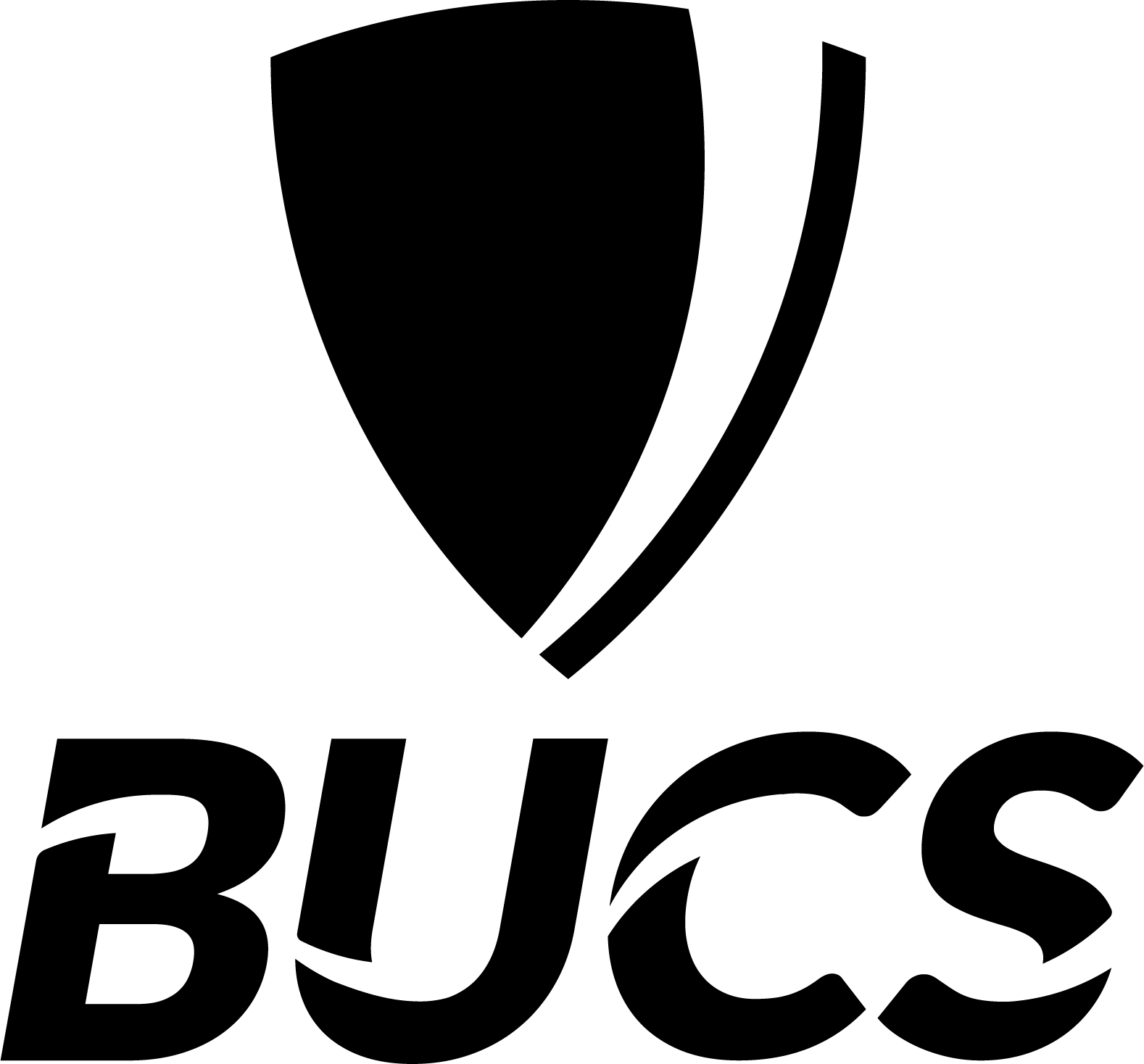 10
Term Two
January
February
March
April
May - July
Term Two

​​BUCS Conference Finals – 05 March​.
BUCS Big Wednesday – 18-19 March​.
League Deadlines for all Leagues.​
BUCS Playoff Fixtures Live.
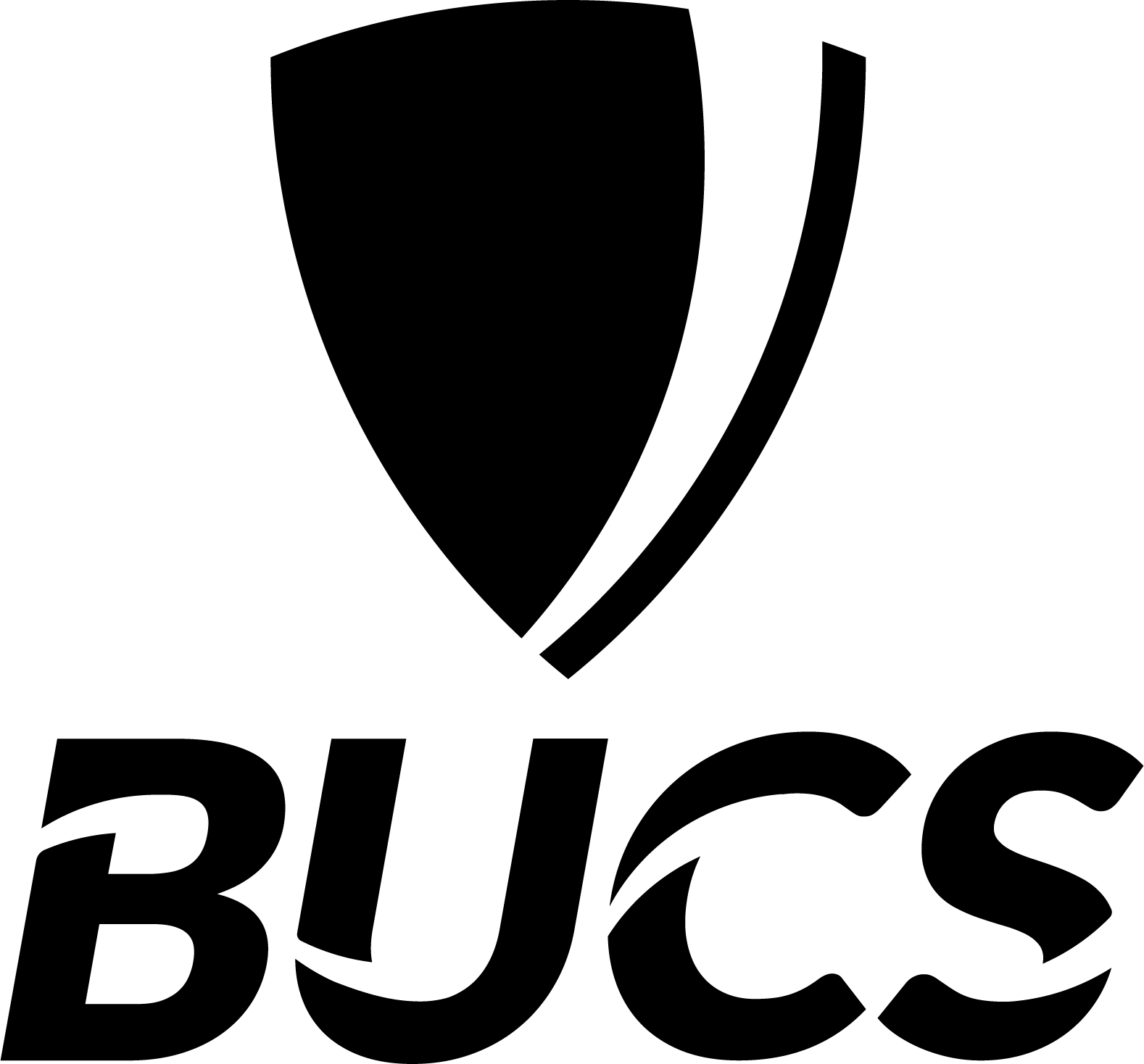 11
Term Two
January
February
March
April
May - July
Term Two + Next Season

​​BUCS Playoff Fixtures Continue​.
BUCS Team Entries Open for the 2025-26 Season​.
Rugby Union National Championship Finals.
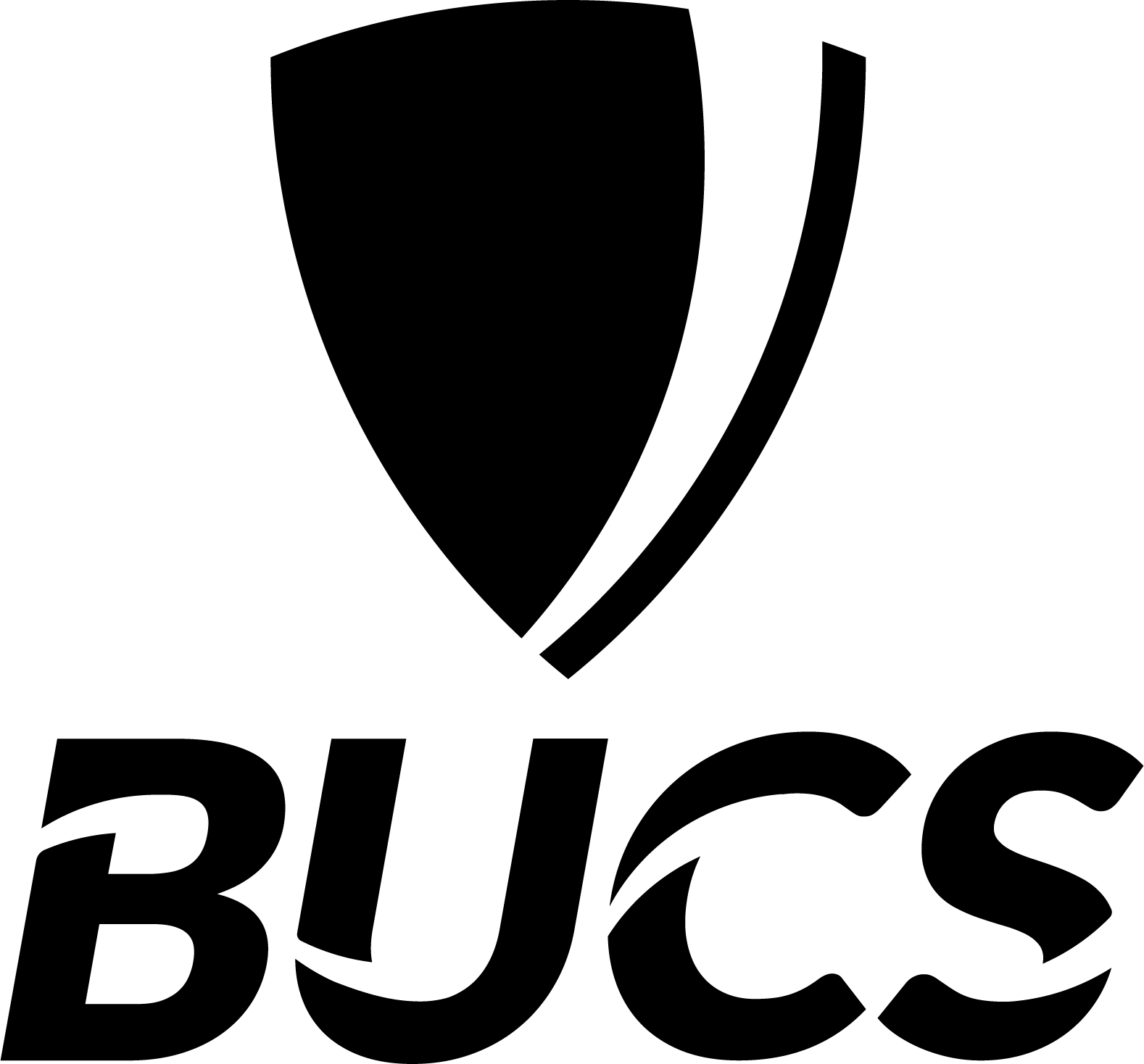 12
Term Two
January
February
March
April
May - July
Next Season

​BUCS League Entries Close - May​.
BUCS Provisional Leagues Published for Review - June​.
League Dates and Deadlines Published for Review - June​.
BUCS Fixtures Live – July​.
Sport Specific Affiliations Live – July​.
Final events of the season wrap up, planning for 2024-25 season.
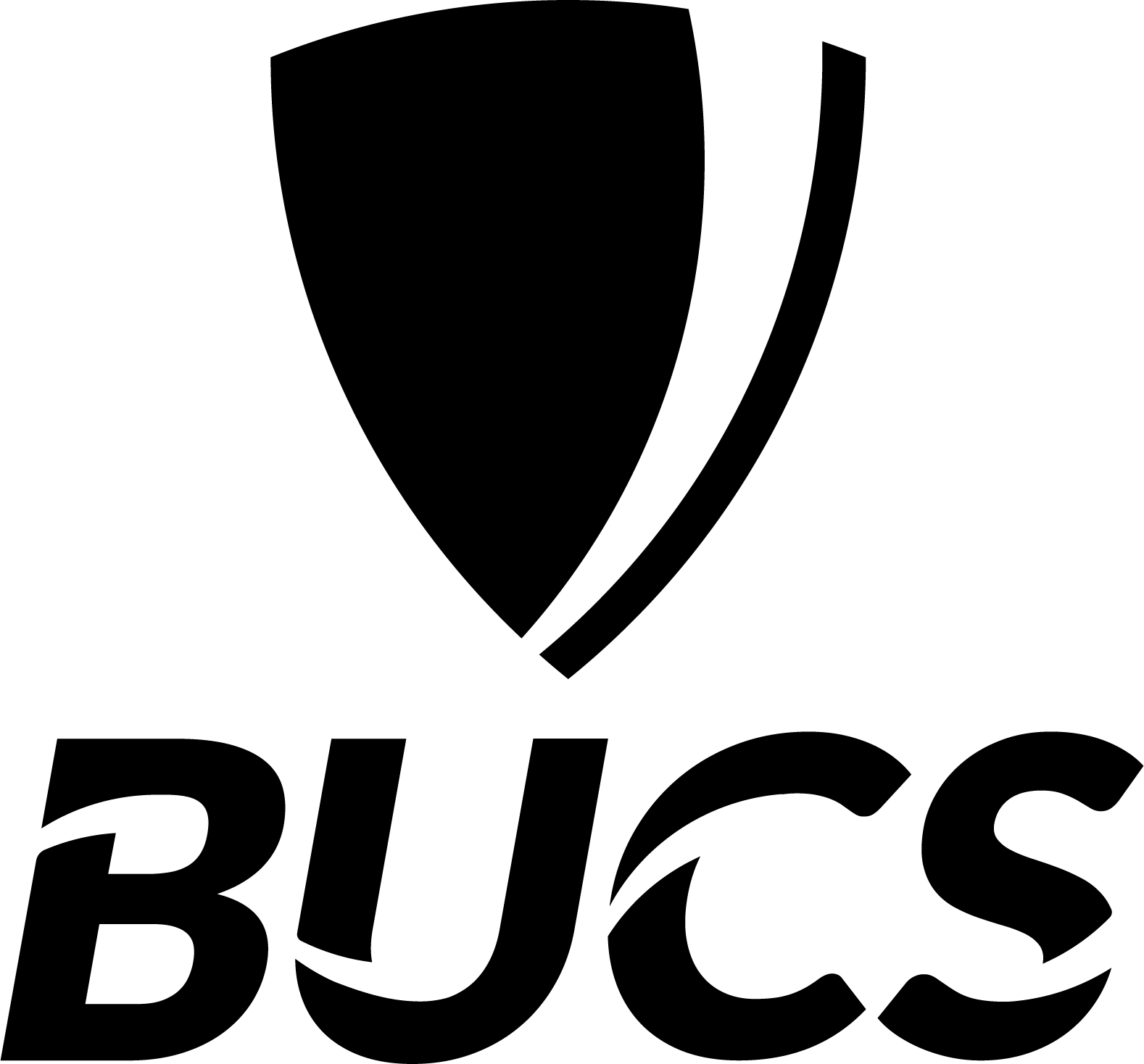 13
How you can engage with us
14
How can you input into the process
League Management Committees (LMCs)
Event Management Groups (EMGs)
Sport Review Implementation Group (SRIG)
Regions & Nations Meetings
National Competitions Group
Sports Advisory Groups (SAGs)
Attend all meetings each season.

Challenge and question within each meeting.

Chairs need up to date information.
Details of who is on each group is on the BUCS Website on each Sport Page.

Vacant Positions are detailed and published on the ‘Find a Job’ page.
Applicable for National League teams only

Volunteer for the Group (If applicable)

or

Feedback to your rep on the group ahead of each meeting
Details of who is on each group is on the BUCS Website on each Sport Page.

Vacant Positions are detailed and published on the ‘Find a Job’ page.
Details of who is on the group is on the BUCS Sport Review Page.

Engage with the Sport Review Survey to highlight areas of potential change.
Volunteer to sit on the group (via Regional Meeting) if position vacant

Feedback on all papers / proposals via Regional Reps for each meeting
15
Volunteer or Work with us
1
BUCS Major Events
2
Other Event Opportunities
3
Our Office
16
Top Tips
17
Top Tips – Events
BUCS Play
Website
BUCS Essentials
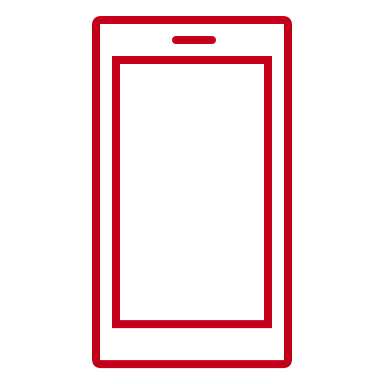 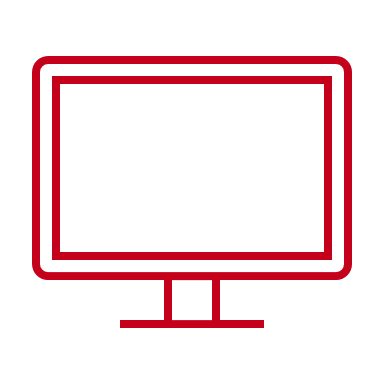 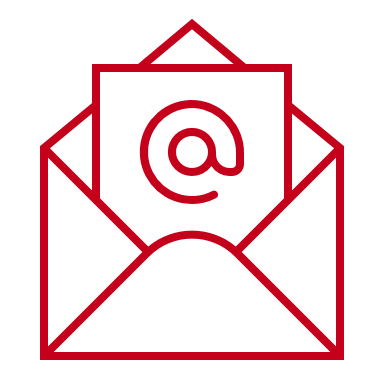 Students to sign up on BUCS Play early in the season​.

Always check your Dashboard after closing deadlines each week.
Students & IAs to read all the Entry Information before applying to the event
Weekly newsletter for IAs​.

Make sure you are signed up.
Top Tips – Sport Governance and Compliance
Playing under protest
Appeals
Team Selection
Useful Links
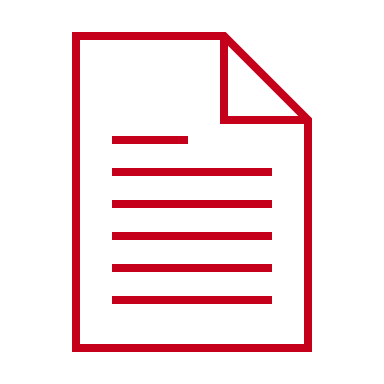 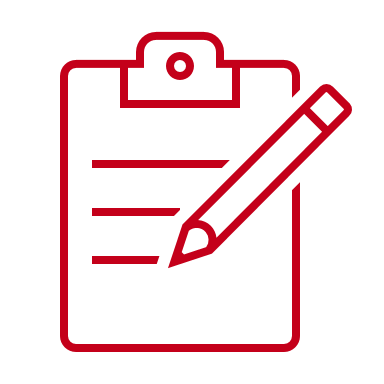 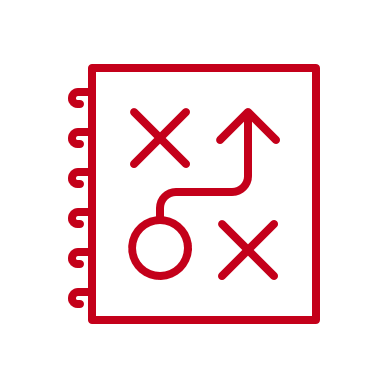 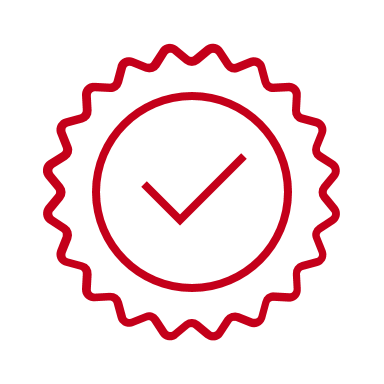 Ensure Captains carry multiple copies to each game.

Fill out all sections of form as soon as issue becomes apparent.

Signature, date and time are key.
Standard Match Appeals.
(17:00 League, 15:00 Knockout, Next Working Day)

Walkover Appeals.
(24 hours following notification)
Team Selection: REG 11

Spot Checks + Sanctions

End of Season Sanctions
General Regulations

Sport Specific Regulations

Sport Specific Affiliations
Top Tips – League and Knockout
BUCS Play
Team Sheets
Resources
Eligibility
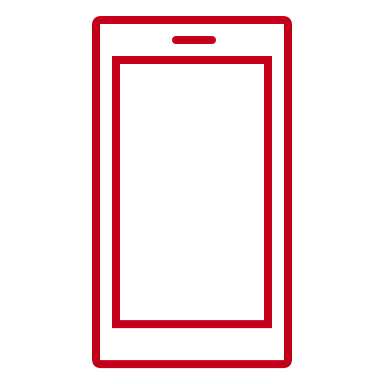 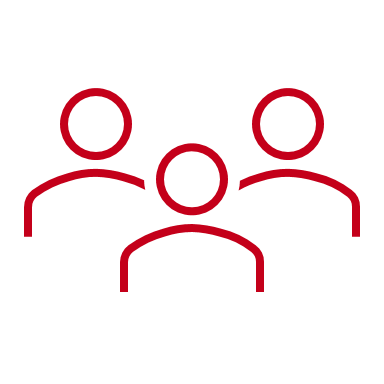 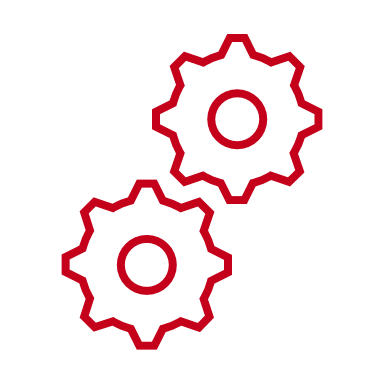 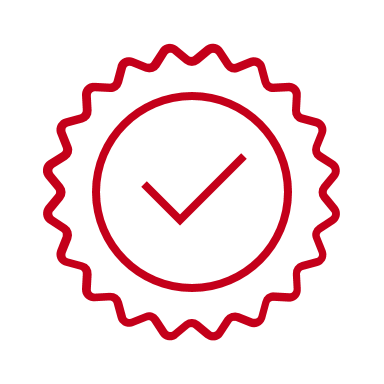 Get your captains, participants and teammates registered on BUCS Play ASAP.​
​
Do not leave this to the last minute.
Read the help guides on BUCS Play.​

View the IAs and Captains Training Webinar ahead of the new season.​

Beware of Sanctions.
Appendix 2a & 2b​

Appendix 5​

Appendix 10​

Appendix 18​

Fines & Sanctions Guidance
To compete, participants must meet the requirements in REG 4.​
​
The only way to prove you played a fixture is via a completed team sheet.
Open Forum
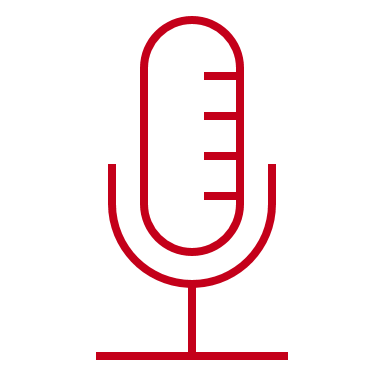 Some useful resources and links below:[IA Resource Pack] [Webinar Recordings] [BUCS Play Help Guides] [Fees and Sanctions Document] [Sport Specific Affiliations] [Latest Email Comms]
BUCS Leagues and Knockouts – fixtures@bucs.org.uk
BUCS Events – events@bucs.org.uk
BUCS Sport Governance and Compliance (Rules and Regulations) – discipline@bucs.org.uk
22
Thank you
23